Curso de Gestão e Administração Pública
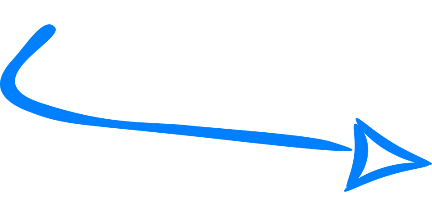 Gestão Pública
 Princípios da Administração Pública
 Orçamento Público
 Lei de Responsabilidade Fiscal
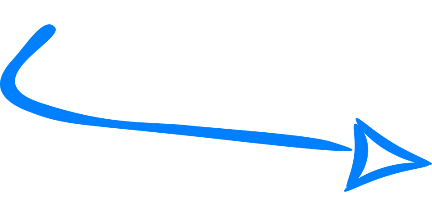 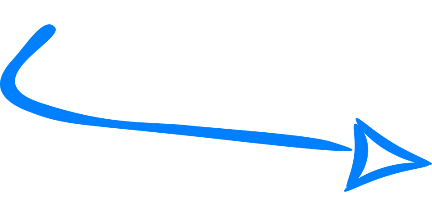 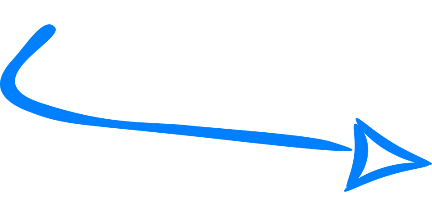 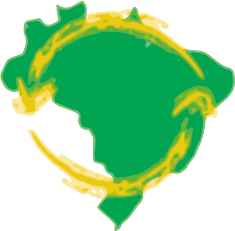 GESTÃO PÚBLICA
Gestão Pública
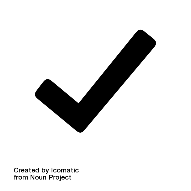 O que é?
	A Gestão Pública se incumbe da organização, processo decisório de formulação, implementação e avaliação das políticas públicas de competência do Estado. Esta é gerida por um corpo de recursos humanos contratados pelo Estado com tal finalidade, conduzidos por um núcleo político eleito para assumir os governos de cada esfera administrativa.
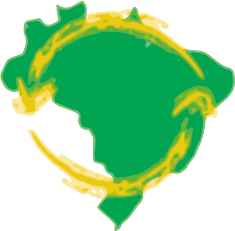 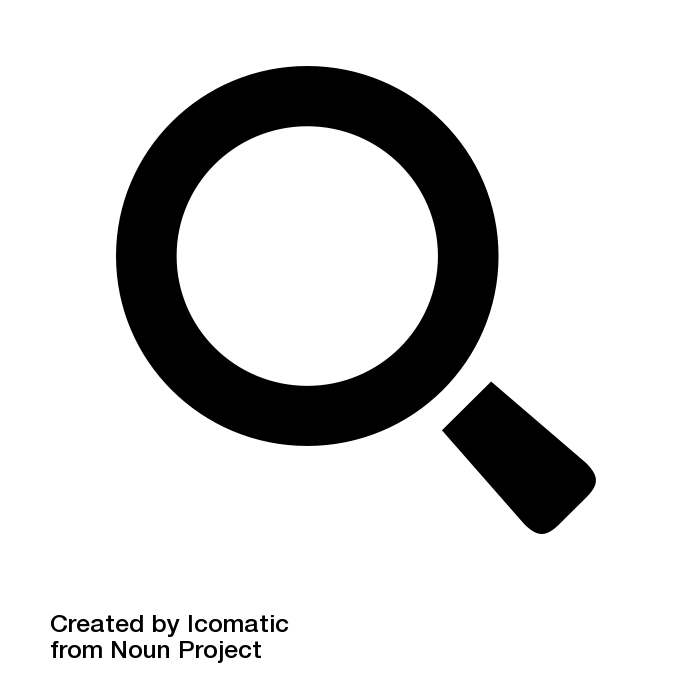 GESTÃO PÚBLICA
Ao pensar a gestão pública é importante diferenciar Estado, governos, aparelho de Estado e Instituições do Estado. 
 Estado – Entidade maior que estrutura uma nação;
 Governo – São núcleos de representantes eleitos para executar tarefas concernentes às funções públicas; 
 Aparelho de Estado – Organizações, compostas de estruturas administrativa de carreira ou não que são incumbidas dos processos concernentes às funções públicas; 
Instituições – Princípios e Regras estabelecidos que determinam/normatizam o comportamento das organizações e agentes (Constituições, Leis, Portarias, Estatutos, além das regras informais). CENT
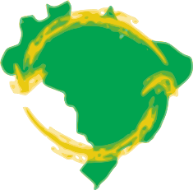 Princípios da Administração Pública
Legalidade:  segundo ele, todos os atos da Administração têm que estar em conformidade com os princípios legais. Este princípio observa não só as leis, mas também os regulamentos que contém as normas administrativas contidas em grande parte do texto Constitucional.  
Impessoalidade: atuação de acordo com a lei e o direito. Na esfera pública não vigora a autonomia da vontade.
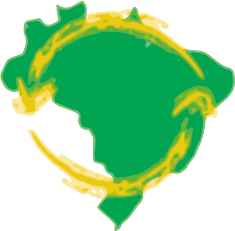 Princípios da Administração Pública
Moralidade: boa-fé, honestidade e lealdade nos atos da administração pública.
Publicidade: transparência, publicação dos atos administrativos.
Eficiência:  rendimento, atuação eficiente, organização eficiente.
Continuidade do serviço público: o serviço público não pode parar.
Razoabilidade: meios devem ser adequados aos fins do ato. Utilidade, necessidade e proporcionalidade.
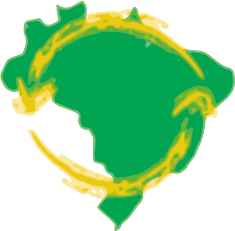 ORÇAMENTO PÚBLICO
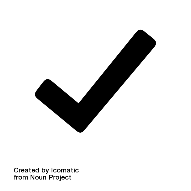 Conceito: O Orçamento Público, em sentido amplo, é um documento legal (aprovado por lei) contendo a previsão de receitas e a estimativa de despesas a serem realizadas por um Governo em um determinado exercício, geralmente compreendido por um ano. No entanto, para que o orçamento seja elaborado corretamente, ele precisa se basear em estudos e documentos cuidadosamente tratados que irão compor todo o processo de elaboração orçamentária do governo.
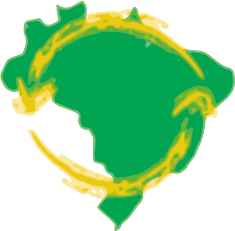 Orçamento Público
ORÇAMENTO PÚBLICO
O Orçamento Público no Brasil (Orçamento Geral da União) inicia-se com um texto elaborado pelo Poder Executivo e entregue ao Poder Legislativo para discussão, aprovação e conversão em lei. O documento contém a estimativa de arrecadação das receitas federais para o ano seguinte e a autorização para a realização de despesas do Governo. Porém, está atrelado a um forte sistema de planejamento público das ações a realizar no exercício. 
O OGU é constituído de três peças em sua composição: o Orçamento Fiscal, o Orçamento da Seguridade Social e o Orçamento de Investimento das Empresas Estatais Federais.
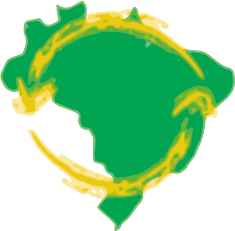 Orçamento Público
ORÇAMENTO PÚBLICO
Existem princípios básicos que devem ser seguidos para elaboração e controle dos Orçamentos Públicos, que estão definidos no caso brasileiro na Constituição, na Lei 4.320/64, no Plano Plurianual, na Lei de Diretrizes Orçamentárias e na recente Lei de Responsabilidade Fiscal.
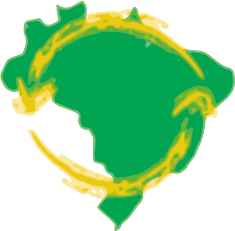 Orçamento Público
PRINCÍPIOS ORÇAMENTÁRIOS
Unidade – Só existe um Orçamento para cada ente federativo (no Brasil, existe um Orçamento para a União, um para cada Estado e um para cada Município). 
Universalidade – o Orçamento deve agregar todas as receitas e despesas de toda a administração direta e indireta dos Poderes
Especificação ou discriminação ou especialização – São vedadas autorizações globais no Orçamento. As despesas devem ser especificadas no Orçamento, no mínimo, por modalidade de aplicação.
Publicidade – O Orçamento de um país deve ser sempre divulgado quando aprovado e transformado em lei. No Brasil, o Orçamento Federal é publicado no Diário Oficial da União.
Equilíbrio – As despesas autorizadas no Orçamento devem ser, sempre que possível, iguais às receitas previstas. Não pode haver um desequilíbrio acentuado nos gastos.
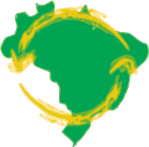 Orçamento Público
ORÇAMENTO PÚBLICO
Importância: É no Orçamento que o cidadão identifica a destinação dos recursos que o governo recolhe sob a forma de impostos. Nenhuma despesa pública pode ser realizada sem estar fixada no Orçamento. O Orçamento Geral da União (OGU) é o coração da administração pública federal.
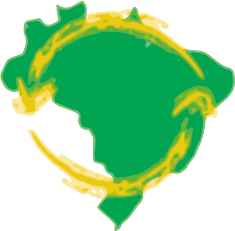 Lei de Responsabilidade Fiscal
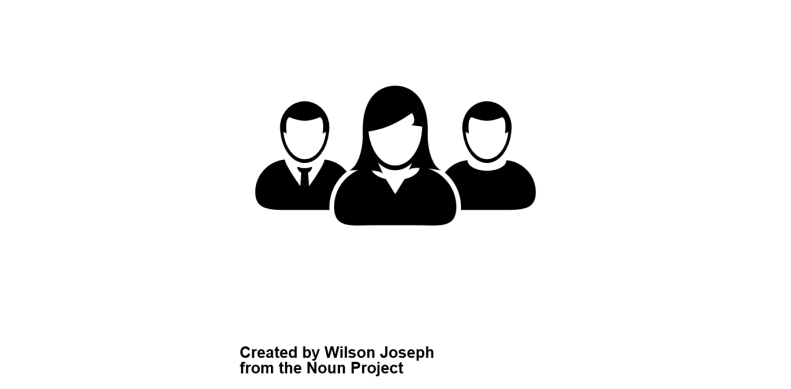 A Lei de Responsabilidade Fiscal é um código de conduta para os administradores públicos de todo o país, que passa a valer para os três Poderes (Executivo, Legislativo e Judiciário), nas três esferas de governo (federal, estadual e municipal). 

	Através dela, todos os governantes devem  obedecer a normas e limites para administrar as finanças, prestando contas sobre quanto e como gastam os recursos da sociedade.
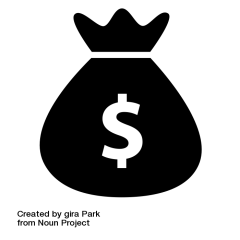 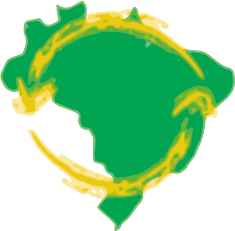 Lei de Responsabilidade Fiscal
A Lei de Responsabilidade Fiscal integra os três instrumentos de planejamento previstos pela Constituição de 1988:
Plano Plurianual – PPA
Lei de Diretrizes Orçamentárias – LDO
Lei Orçamentária Anual - LOA
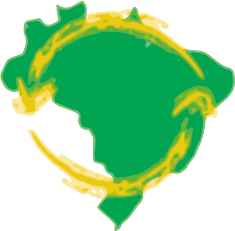 Planejamento, Gestão Pública e Responsabilidade Fiscal
PPA: define, para um período de 4 anos, as diretrizes, os objetivos e metas da administração pública para as despesas de capital e outras delas decorrentes e para as relativas aos programas de duração continuada.
LDO: compreenderá as metas e prioridades para o exercício financeiro subsequente, orientando a elaboração do projeto de Lei Orçamentária Anual - LOA .
LOA: proverá os recursos necessários para cada ação constante da LDO.
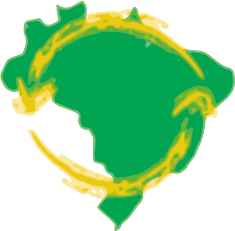 Planejamento, Gestão Pública e Responsabilidade Fiscal
O PPA constitui-se de Programas com Metas e Indicadores para 4 anos
A LDO explicitará as Metas para cada ano
A LOA proverá recursos para a execução das ações necessárias ao alcance das Metas
Lei de Responsabilidade Fiscal
O que acontecerá se as regras não forem respeitadas? 
	O governante que não cumprir a LRF, que inclusive apresenta prazos, alternativas e caminhos para que suas regras possam ser cumpridas, vai estar sujeito a penalidades, também chamadas de sanções. Há dois tipos de sanções: as institucionais, previstas na própria LRF, e as pessoais, previstas na lei ordinária que trata de Crimes de Responsabilidade Fiscal. Segundo a LRF, os Tribunais de Contas fiscalizarão o cumprimento de suas normas.
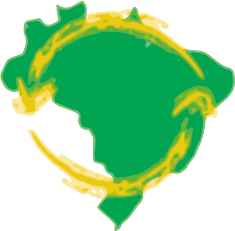 Exemplos de sanções institucionais:
Para o governante que não prever, arrecadar e cobrar tributos (impostos, taxas e contribuições) que sejam de sua competência, serão suspensas as transferências voluntárias, que são recursos geralmente da União ou dos Estados, transferidos, por exemplo, através de convênios, que permitirão a construção de casas populares, escolas, obras de saneamento e outros; 

Para quem exceder 95% do limite máximo de gastos com pessoal, fica suspensa a concessão de novas vantagens aos servidores, a criação de cargos, as novas admissões e a contratação de horas extras. Uma vez ultrapassado o limite máximo ficam também suspensas a contratação de operações de crédito e a obtenção de garantias da União; 

Quem desrespeitar os limites para a dívida, depois de vencido o prazo de retorno ao limite máximo e enquanto perdurar o excesso, não receberá recursos da União ou do Estado, através de transferências voluntárias.
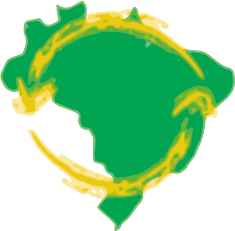 Exemplo de sanções pessoais:
Os governantes poderão ser responsabilizados pessoalmente e punidos, por exemplo, com: perda de cargo, proibição de exercer emprego público, pagamento de multas e até prisão. As penalidades alcançam todos os responsáveis, dos três Poderes e nas três esferas de governo. É bom lembrar que todo cidadão será parte legítima para denunciar.
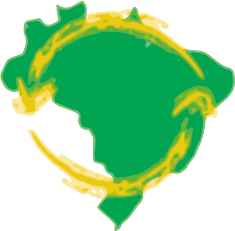 Lei de Responsabilidade Fiscal- Importância
A Lei de Responsabilidade Fiscal é importante porque representa um enorme avanço na forma de administrar os recursos que os contribuintes põe a disposição dos governantes. Quando o setor público gasta mais do que pode, o governo tem duas alternativas para se financiar. Uma delas é permitir a volta da inflação, imprimindo mais papel-moeda e colocando mais dinheiro em circulação na economia.
 Por tudo isso, é que a LRF pode ser considerada de fundamental importância: reforçando os alicerces do desenvolvimento econômico sustentado, sem inflação para financiar o descontrole de gastos do setor público, sem endividamento excessivo e sem a criação de artifícios para cobrir os buracos de uma má gestão fiscal.
Dinâmica
Inserir o caso para ser discutido